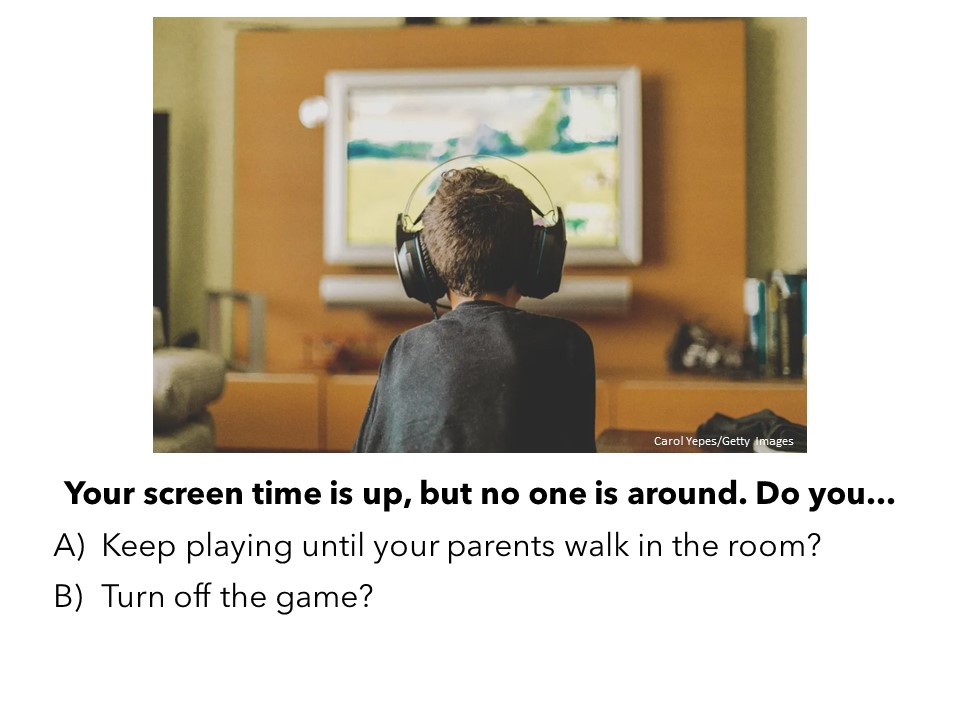 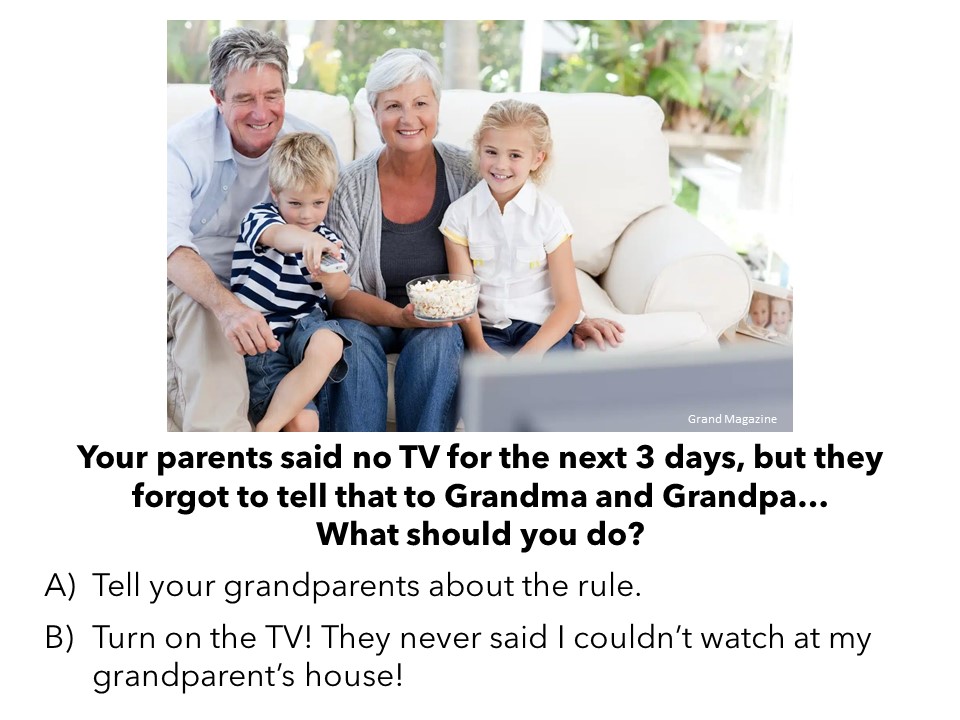 ?
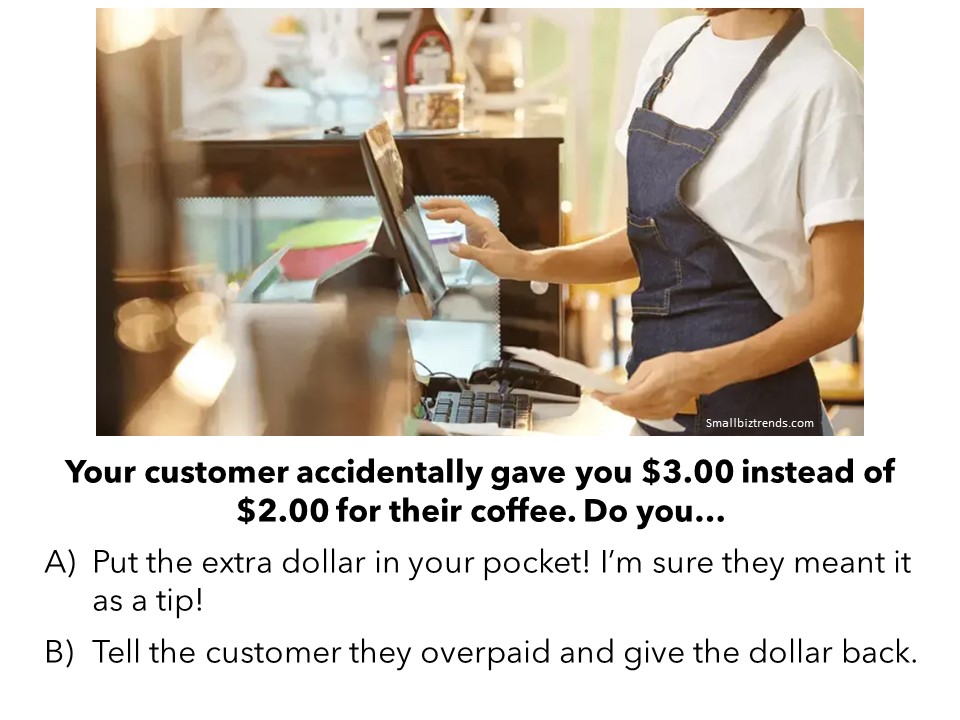 ?
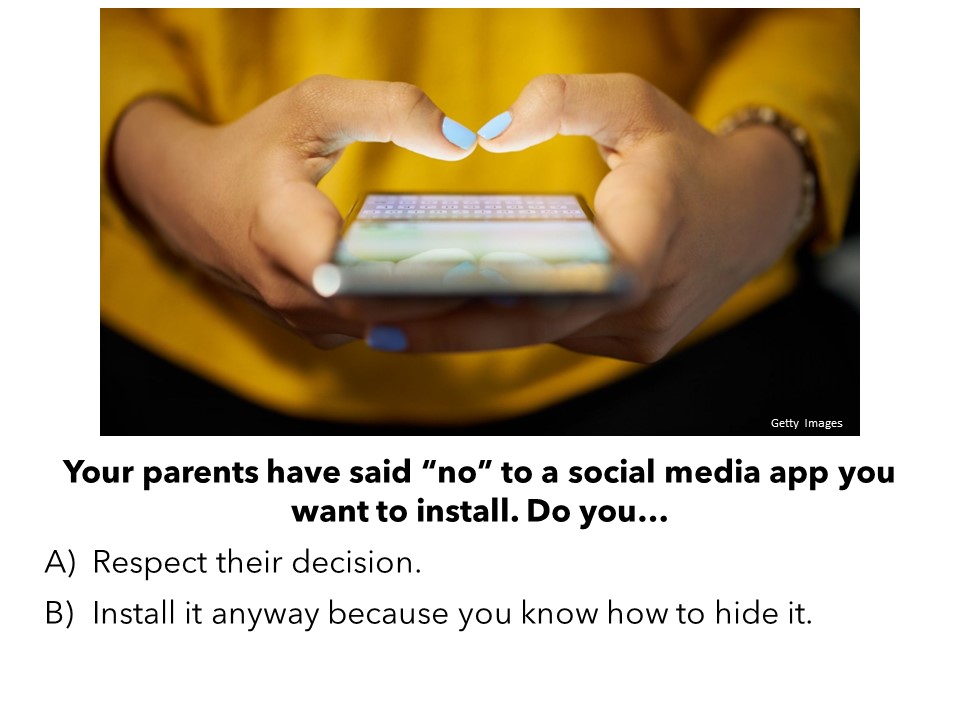 ?
?
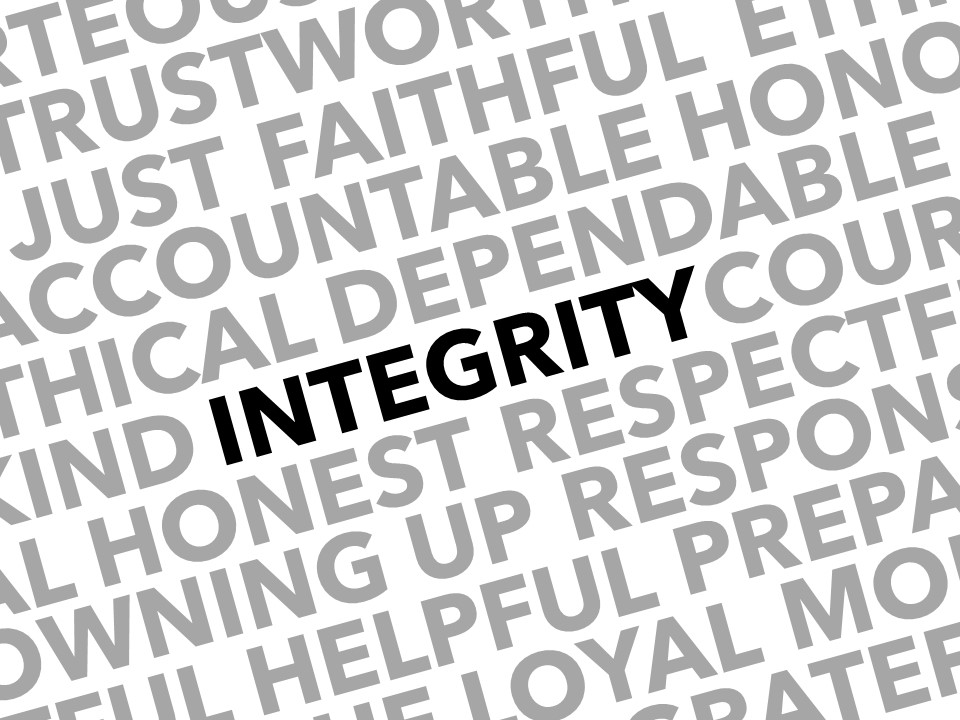 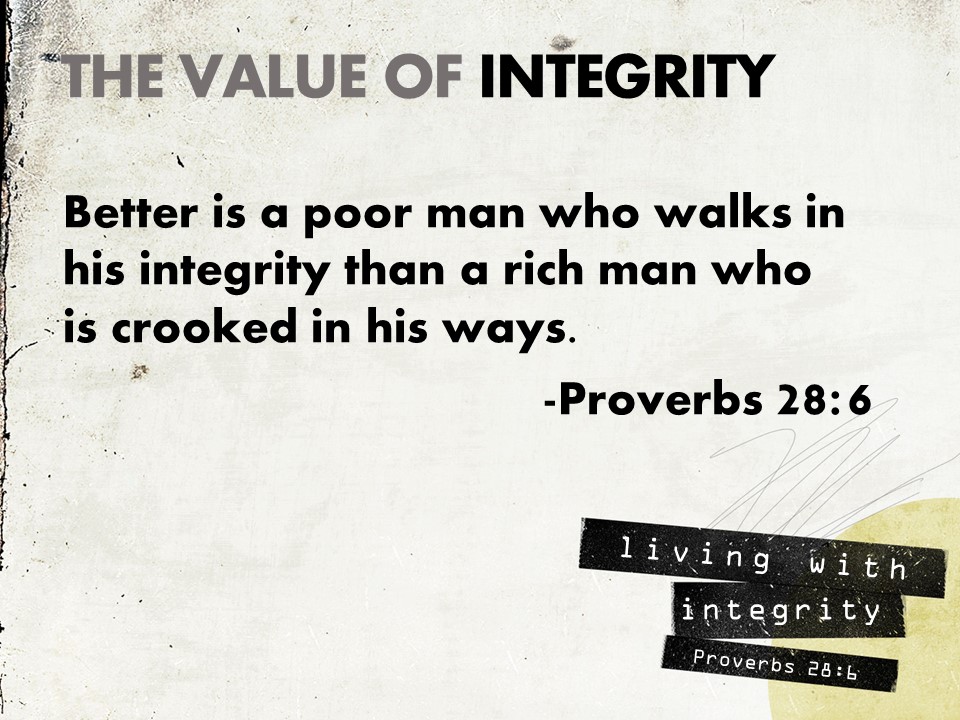 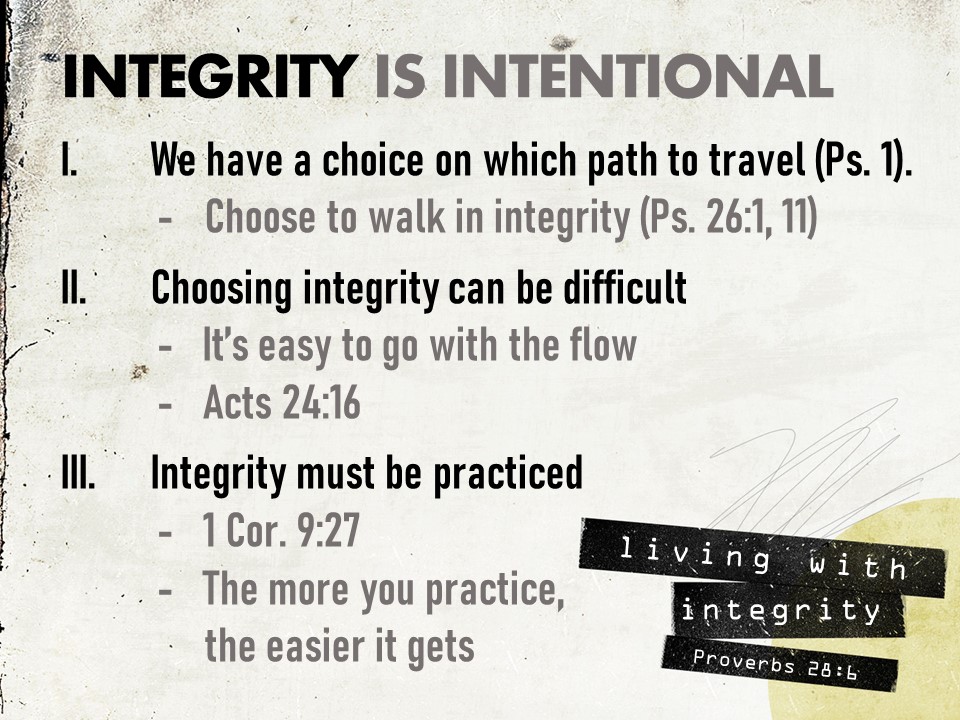 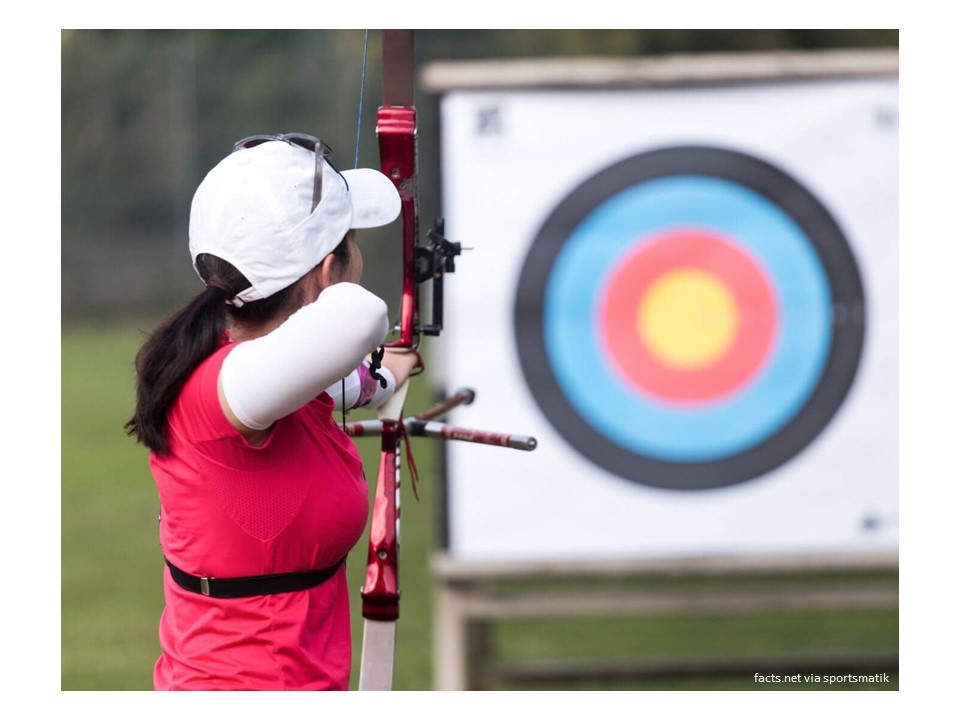 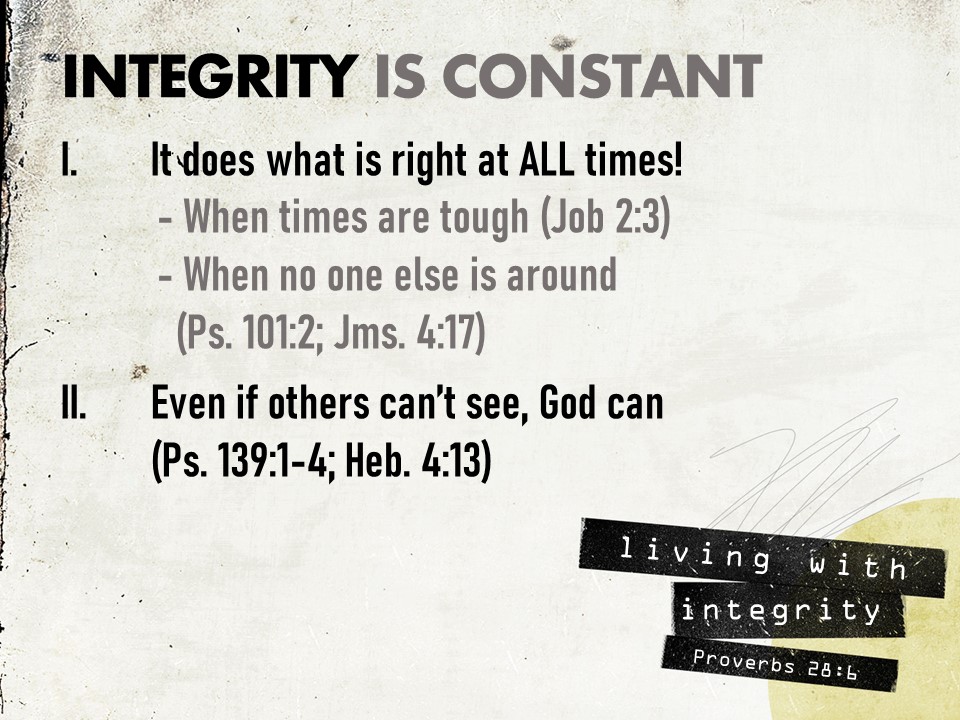 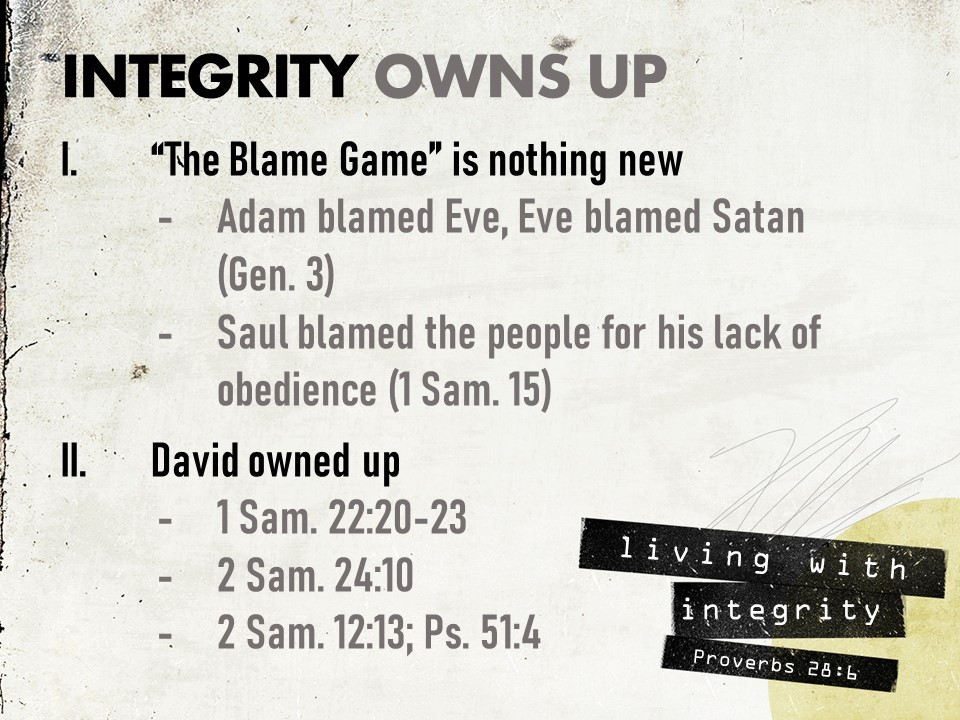 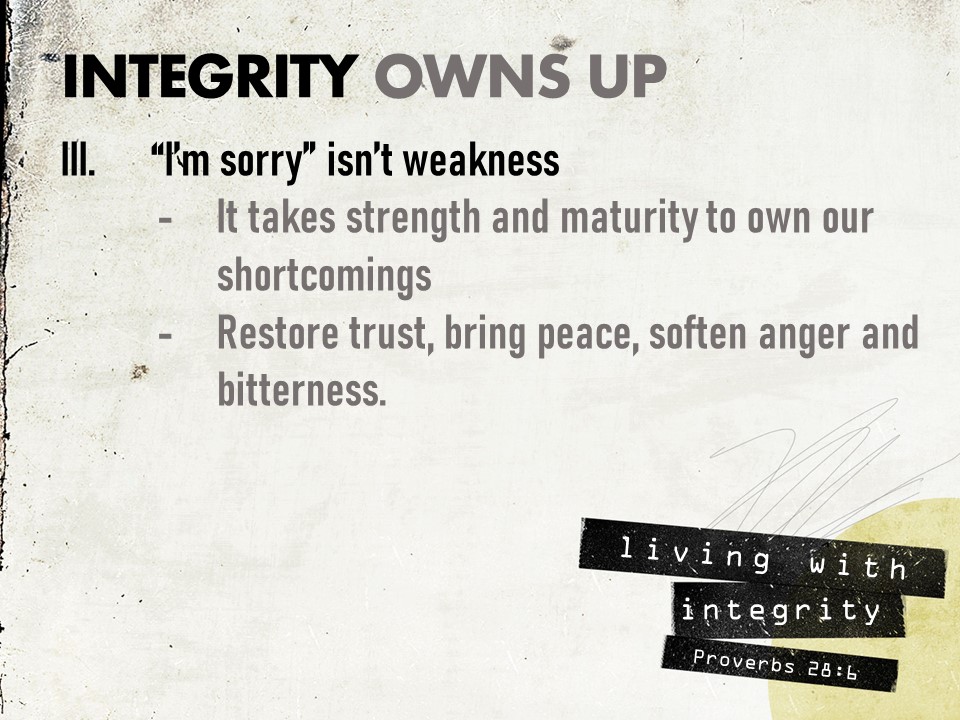 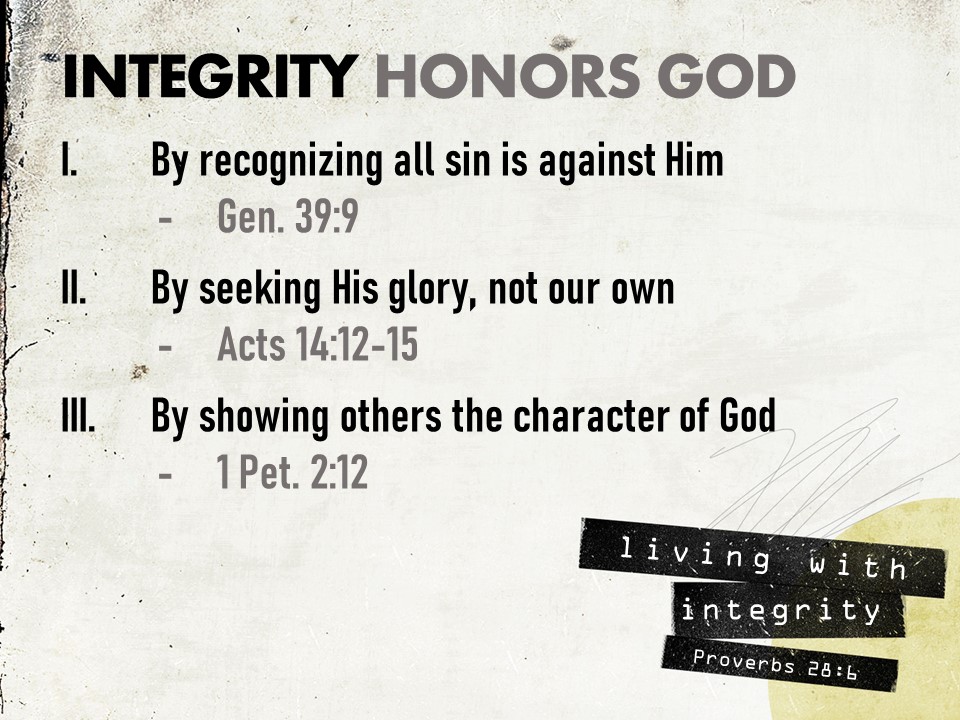 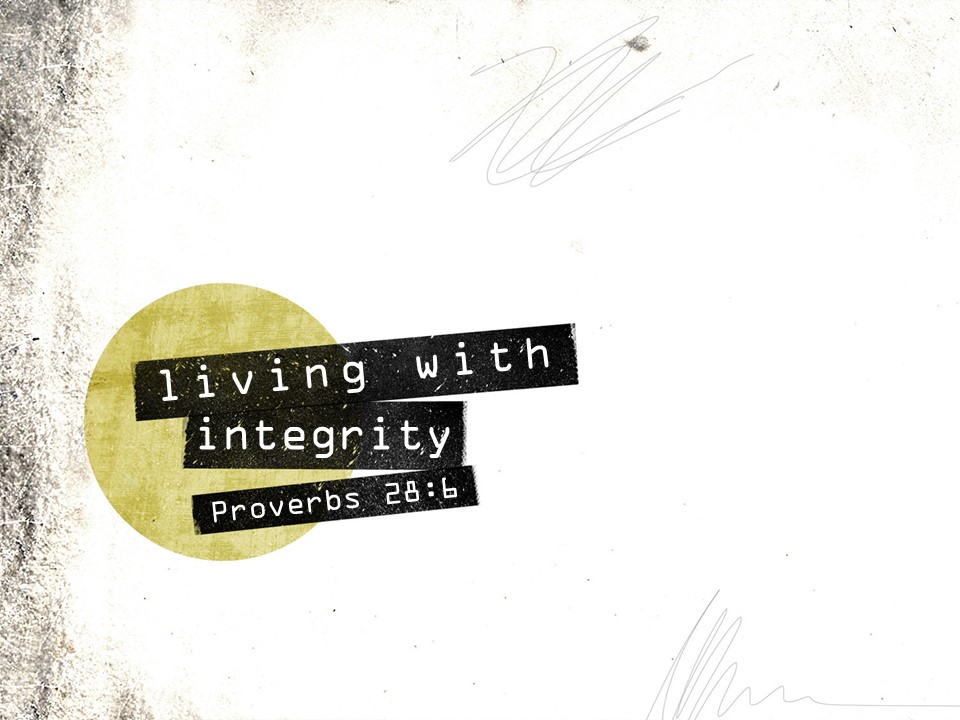